St. Cyprian’s Primary AcademyThe Road to ReadingKey Stage 1
Rose Carr & Mary Meadway
November 2023
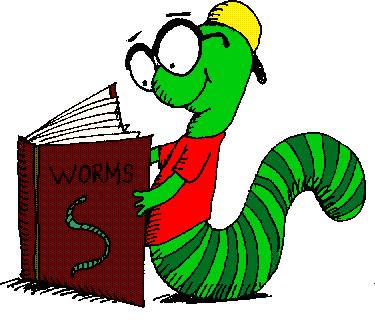 1
Aims
To have an understanding of:
The ‘balanced reader’
Decoding – Phonics
Decoding – sight vocabulary
Comprehension
Fluency and phrasing
Rhymes and poems to enable literacy
2
Activity 1:
Read this passage, aloud, together:
The twirup slikented loricantly noft the werfe. It vertered dwarnt the nipson veriforb. Jusnunctally, the twirup pooled an olky twend who was spooling round the borve.‘Which Book and Why’ (eds.) Sue Bodman and Glenn Franklin
3
Answer these questions:The twirup slikented loricantly noft the werfe. It vertered dwarnt the nipson veriforb. Jusnunctally, the twirup pooled an olky twend who was spooling round the borve.
1. Where was the twirup slikening?
2. What sort of veriforb was it?
3. How would you describe the twend?
4
What skills did we use to answer those questions?
5
Phonics 
Word structure
Sight Vocabulary
Punctuation
Sentence Structure/Syntax
We used our knowledge of:
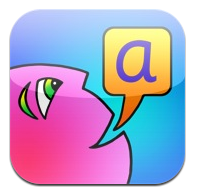 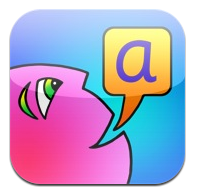 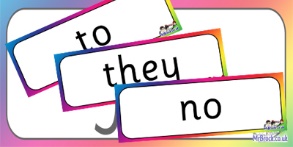 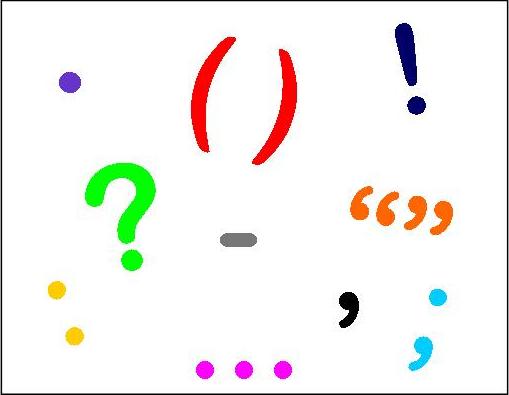 6
What skills didn’t we use?
7
We didn’t use:
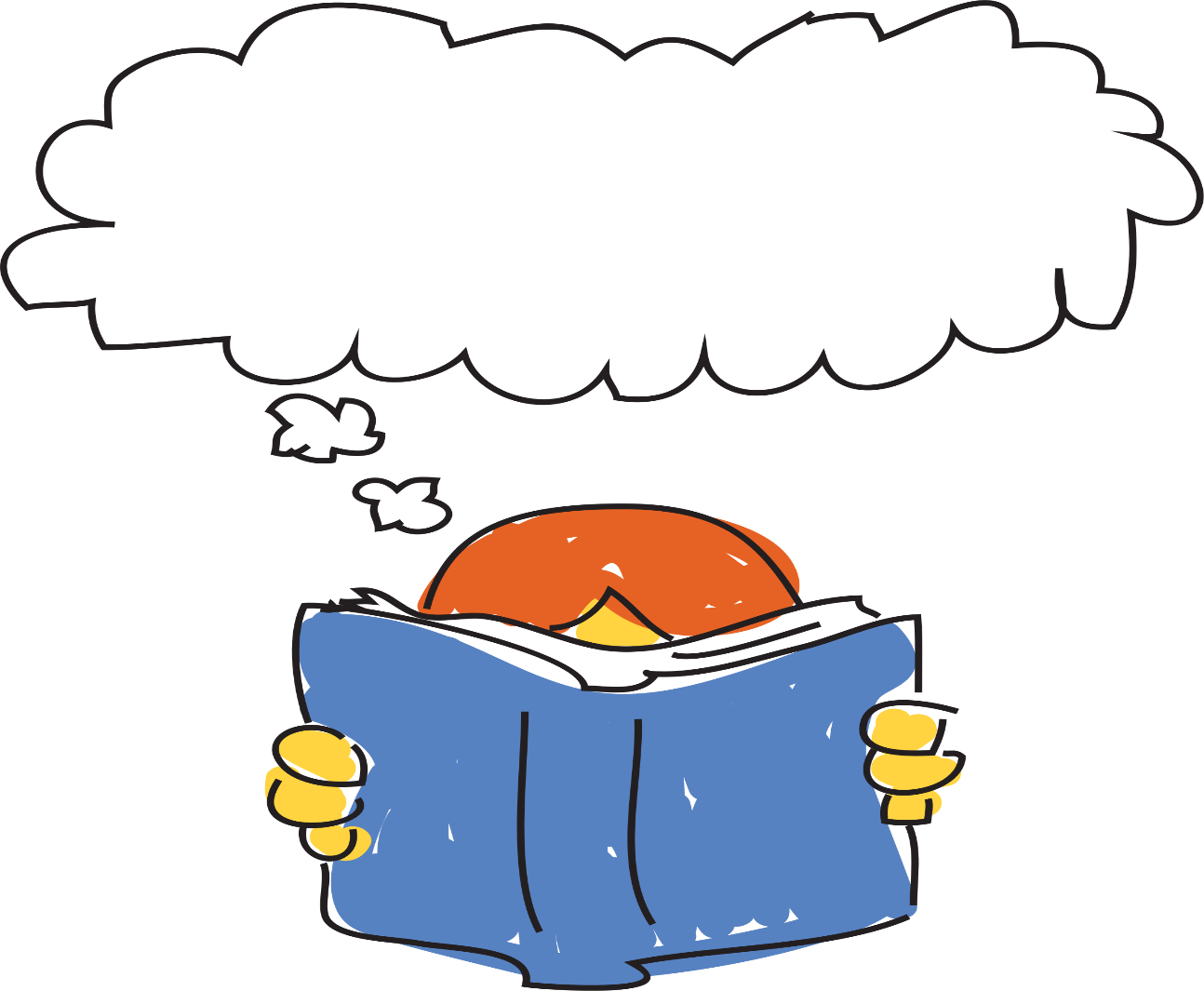 Expression and phrasing
Comprehension/word meanings
Links to knowledge of the world
8
‘The balanced reader’  The PM Story (Cengage PM Materials)
Levelled Text
Fluency
and
Phrasing
Decoding
Comprehension 1.Literal
2.Inference
3.Response
Wide Range of Text Types or Genres
9
What is Decoding?
Think about the skills you used to decode this text?
10
What is phonics?
The learner will:
recognise the sounds that letter makes
identify the sounds that different groups of letters make  such as ‘ch’ or ‘ai’  
blend these sounds together to make a word

This is one of the skills which will help the learner ‘decode’ new words that they hear or see.  It is an essential step in learning to read.
There are 44 common sounds in the English language.
11
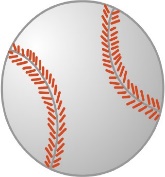 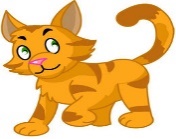 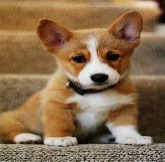 Consonants
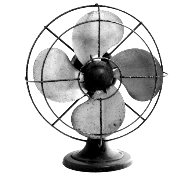 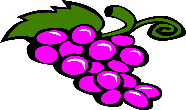 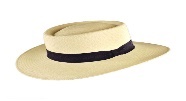 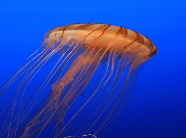 12
Activity 2:
Can you use phonics only to read these words?
was
ask
you
where
some
because
what
the
come
were
there
their
said
who
13
These words a child needs to know on sight and are known as the sight vocabulary.
These are words learner cannot decode simply by using their phonological awareness
These high frequency words must be recognised automatically
They are also known as ‘tricky words’(A school must decide  on a common terminology e.g. ‘sight’ words, ‘tricky words’)
For learners to make steady progress in reading they must build their sight vocabulary bank constantly and continually
14
Brown Bear, Brown Bear, What Do You See?
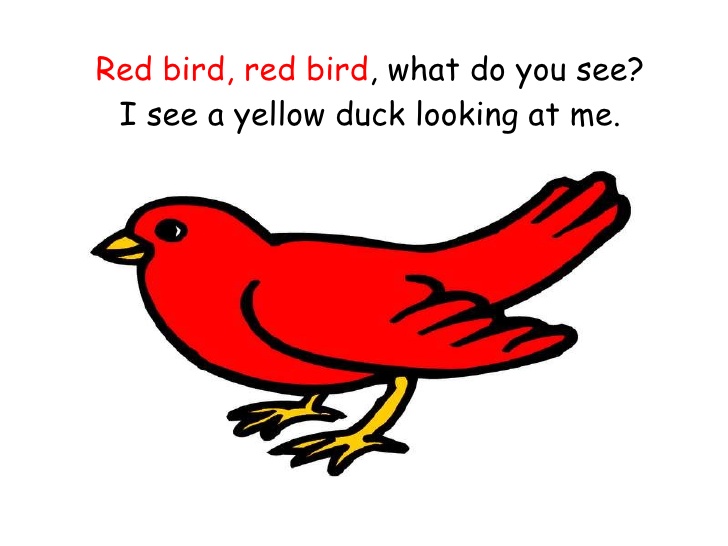 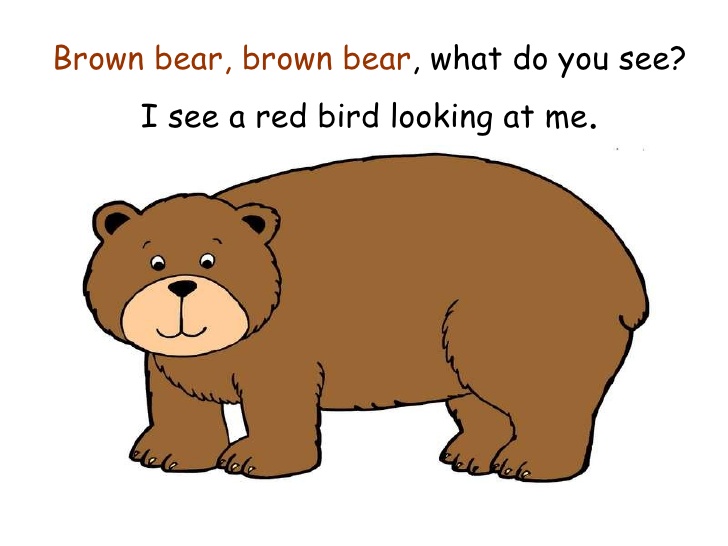 15
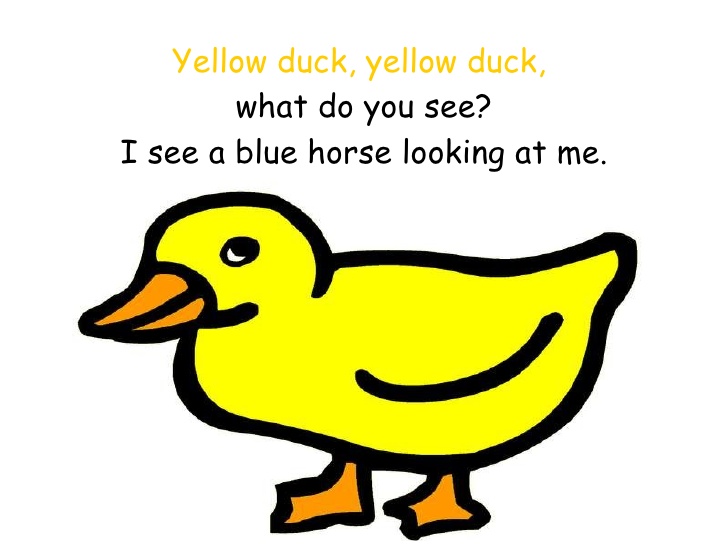 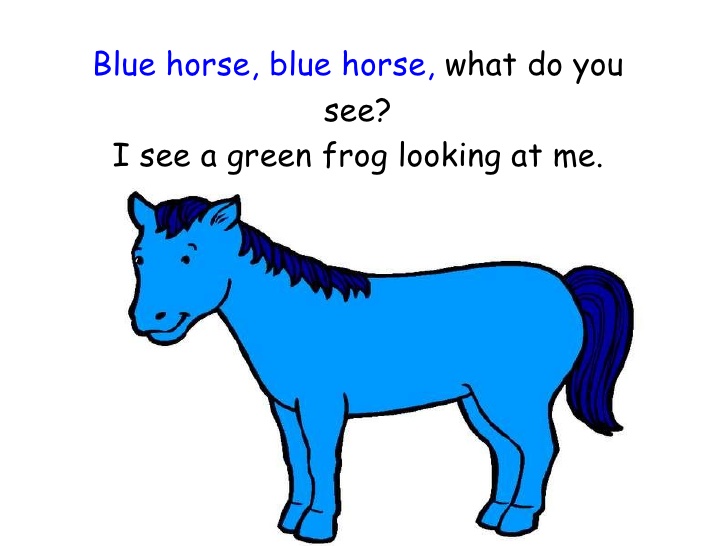 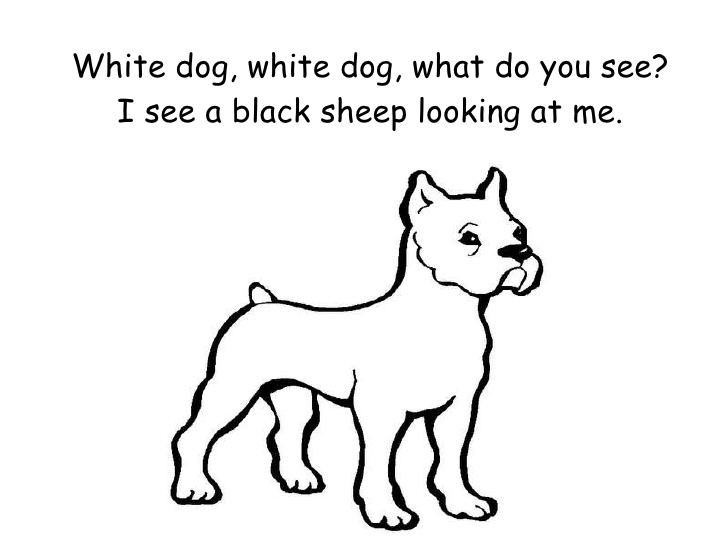 ‘The balanced reader’ The PM Story (Cengage PM Materials)
Levelled Text
Fluency 
and
Phrasing
Decoding
Comprehension & retelling  	1.Literal  	2.Inference	3.Response
Wide Range of Text Types or Genres
16
To produce a balanced reader a school requires:
Explicit and systematic assessment which will inform
The explicit and systematic teaching of reading.
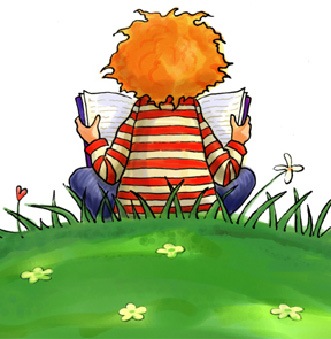 17
St Cyprian’s is providing the explicit and systematic assessment through benchmarking your children.
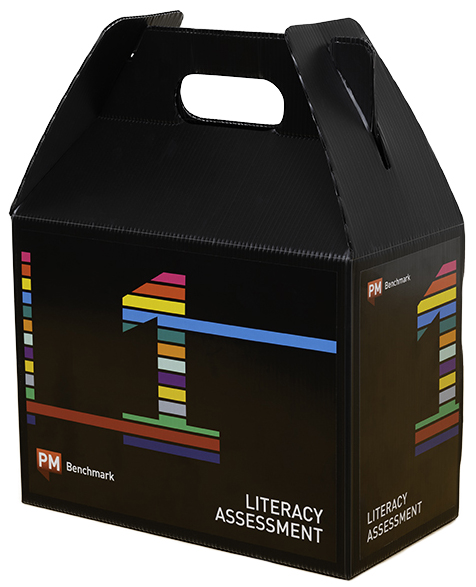 To develop ‘The Balanced Reader’ we need:
The right book 
In the hands of the right child
At the right time 

How does a teacher make this happen?
A benchmark reading record gives the following information
It gives:
The accuracy rate on the levelled text
The level of competency in retelling and comprehension
The level of competency in fluency and phrasing
Specific information on reading skills and behaviours to inform planning and teaching
Progression of successful text reading 
through the Book Bands
Retelling and comprehension
It is paramount that a child is reading for meaning and understanding. 
A child can be reading at 100% accuracy but not able to retell the story or answer the questions to a satisfactory level. 
If retelling or comprehension is poor, children need to drop to a level where it is satisfactory however easy the text is.
ComprehensionWhen reading with your child you should encourage this vital part of reading
What is comprehension?
Comprehension is the ability to understand what  you have read
Comprehension strategies should be taught from the beginning stage of reading
The three components of comprehension are literal, inferential and response/applied knowledge
23
LITERAL QUESTIONS
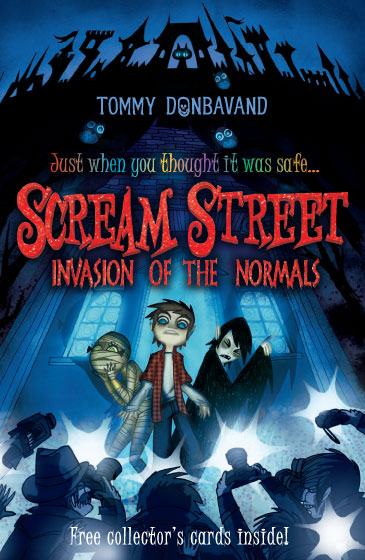 RIGHT THERE
IN THE TEXT
ON THE LINES
24
Developing comprehension through literal questioning
Literal Questions
What….?
Where….?
Who….?
How….?
When…?
The learner will find the answer directly in the book.
25
INFERENTIAL QUESTIONS
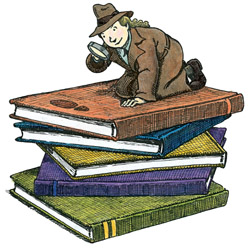 THINK AND SEARCH
LOOK FOR CLUES
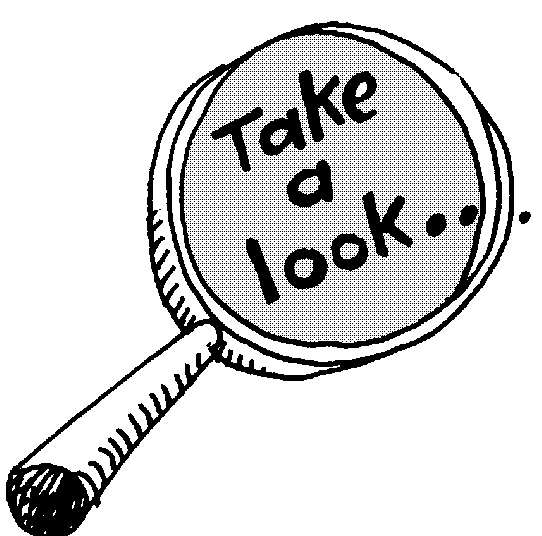 BETWEEN THE LINES
26
Developing comprehension through inferential questioning
The child will find the answer by searching several places in the book. 
Compare and contrast e.g. Characters in the book.
Cause and effect e.g. What factors caused an event to happen?
Main idea e.g. What are some examples of…?
27
RESPONSE QUESTIONS
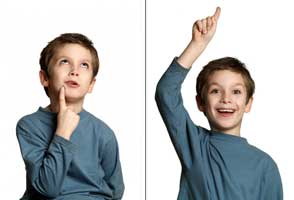 ON MY OWN
MY IDEAS
BEYOND THE LINES !
28
Developing comprehension through response/applied knowledge
The learner will think about what they have read and draw on and make connections with prior knowledge and emotions.

Why do you think..?
What would have happened if…?
Do you think it was right for..?
Why would..?
What if…?
29
Comprehension - Retelling
Retelling is another way to check comprehension

Ask the learner to read a book and then ask them to tell you as much as they can about the story.

It is important not to give any prompts.
30
Fluency and phrasing
This must be taught from the beginning stages of reading.
 

The learner’s reading should be smooth, expressive and automatic.
 It sounds like talking.
31
The key elements of a reading programme are
Reading to children

Reading with children

Reading by children
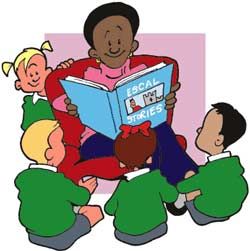 Today we will focus on:
Reading with Children
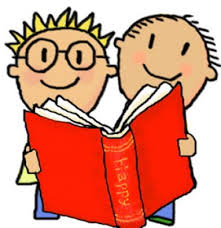 Poetry in Years 1 and 2
Poem Books are taken home every Friday and your child can share the Poem of the Week with you.
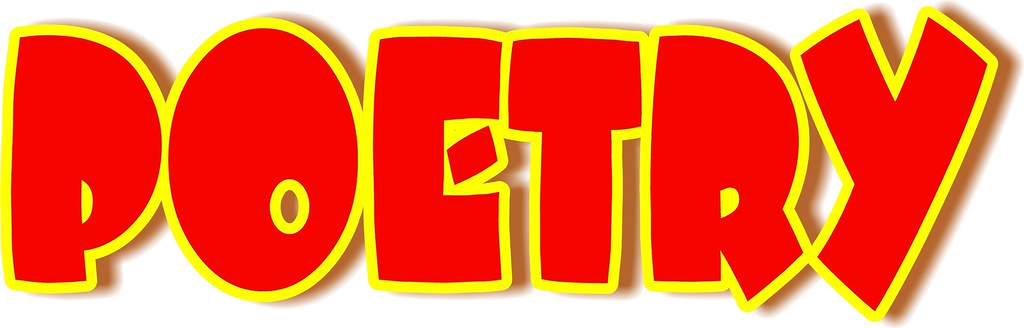 34
Early Literacy Skills
 

When children are acquiring early literacy skills, they should be given resources that give them success, enjoyment and understanding at this early stage.  

One such resource is Rhymes and poems.

Read the rhyme ‘Pat-a-cake’.
              Discuss the sounds and sight word
             children would learn in the rhyme.
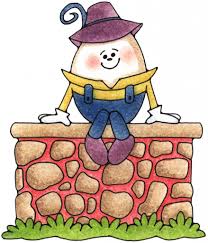 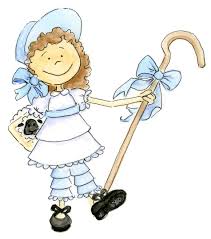 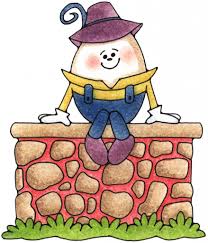 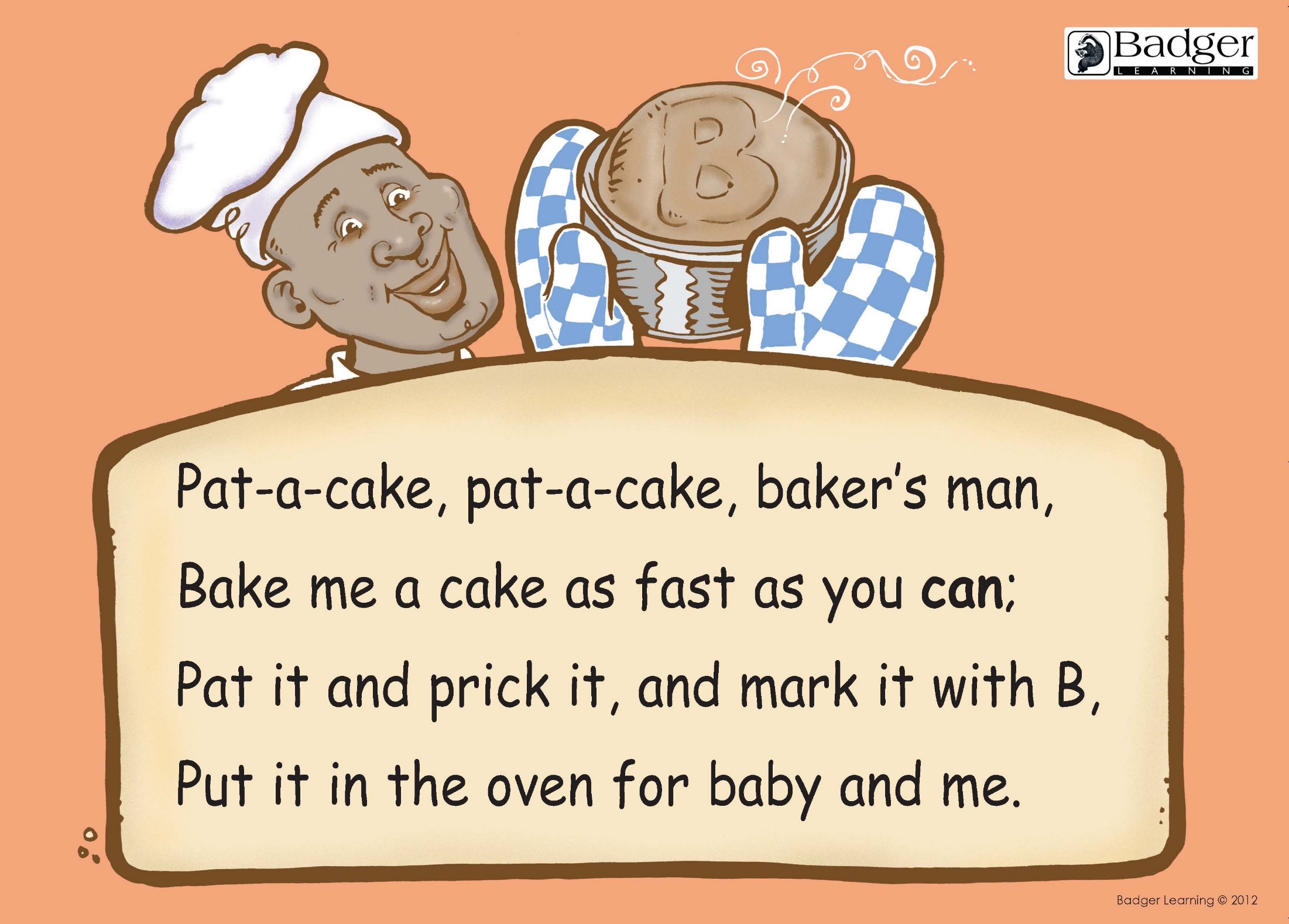 Early Literacy Skills
 

For children to learn to read they should be given resources that give them success, enjoyment and understanding at this early stage.  

One such resource is nursery rhymes and pre reading rhymes.

Humpty Dumpty
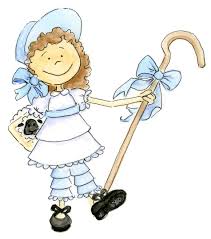 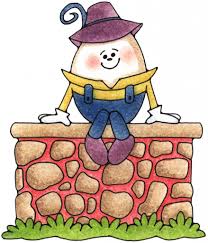 Poems and Rhymes introduce children to:
Connections between print and speech
Early reading skills: where to start, pointing and matching, print moves from left to right, print=meaning
High frequency words
Phonics
New interest words
Punctuation
Expressive reading
New knowledge and understanding of the world
Interest words that will extend their vocabulary
Early comprehension skills
An Autumn Greeting
“Come”, said the Leaves to the Wind one day.
“Come over the meadow and we will play.
 Put on your dresses of red and gold.
 For summer is gone and the days grow cold.”
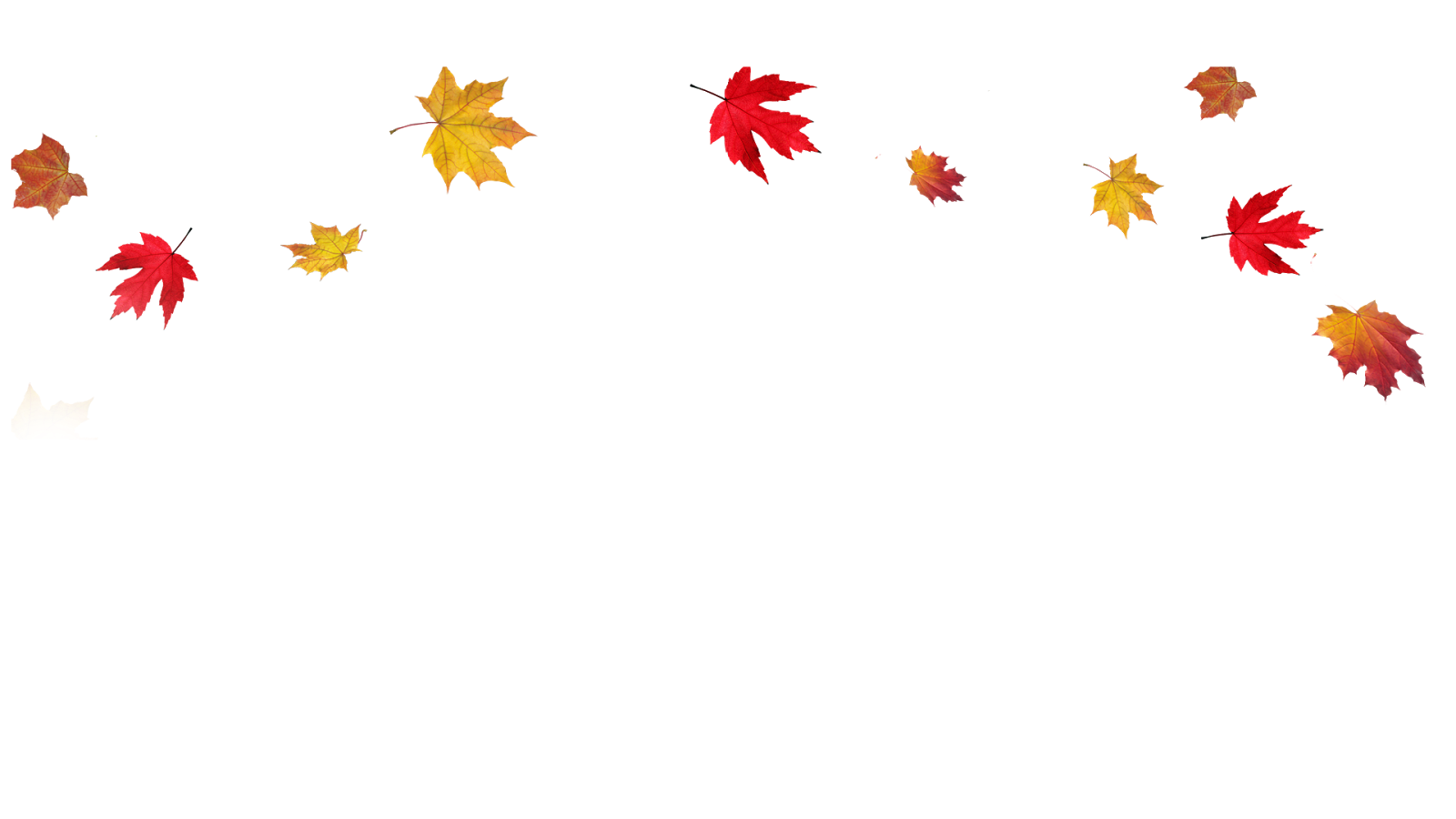 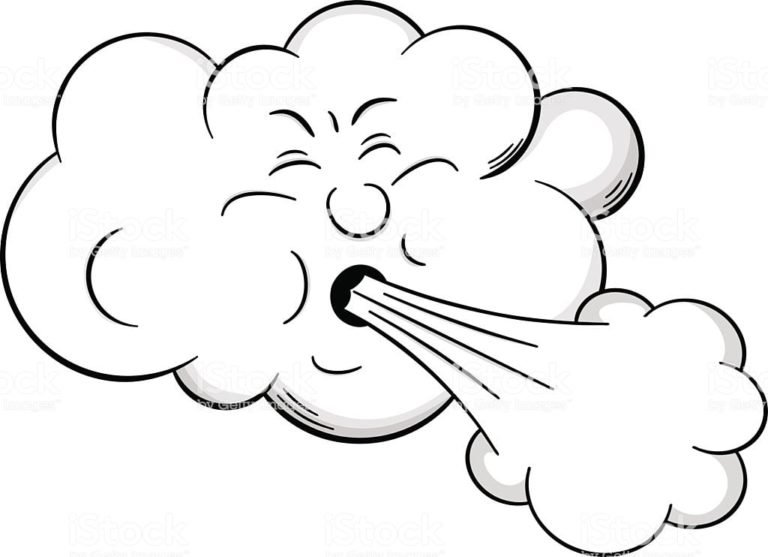 38
This Photo by Unknown Author is licensed under CC BY-SA-NC
This Photo by Unknown Author is licensed under CC BY-NC
An Autumn Greeting Year 1
Discuss the learning 
in the poem
39
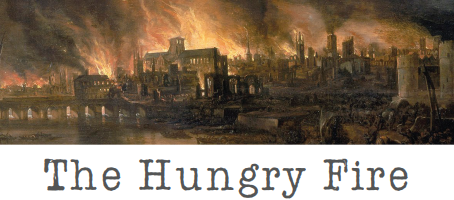 40
The Hungry Fire Year 2
Discuss the learning 
in the poem
41
Reading Rhymes and Poems in School
Rhymes and poems will be introduced in class for the children to learn together.  They will be used to teach and reinforce sounds and high frequency words and punctuation.  Also, to introduce them to new interest words which will help extend their vocabulary. 
There will be opportunities for children to practise the rhyme as well as incorporating it into their learning.  
These rhymes and poems have been brought home for the children to share with you
43
How can you help at home
Home-School Balance
Reading with your child is vital. Research shows that it's the single most important thing you can do to help your child's education.  It's best to read little and often, so put aside some time for it every day.
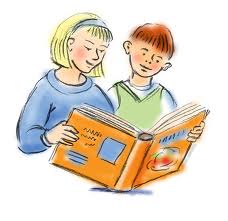 School teaches the skills. It is out-of school that children need to practise those skills, to learn to master them.
How can you help at home?
When reading the rhymes with your child here are some suggestions of questions you can ask:
 Can you read the rhyme with me?
Can you read this rhyme on your own and point to each word when you read?
Can you point and read a word that you know? (Word of the Week).
Can you find the first and last letter in the word?
Can you find the first and last letter in the poem?
Celebrating your child’s home language
Children should be encouraged to chant rhymes they know in their home language and share them with the other children in the class.
Poem Point (1)
Point to the start or title and recite the poem.
Point to sight words and a new word (discuss its meaning).
Point to the punctuation in the poem.
Point to the sounds in the poem you know.
 Point to the rhyming words. What type of rhyme is it?
Use 5 fingers to:
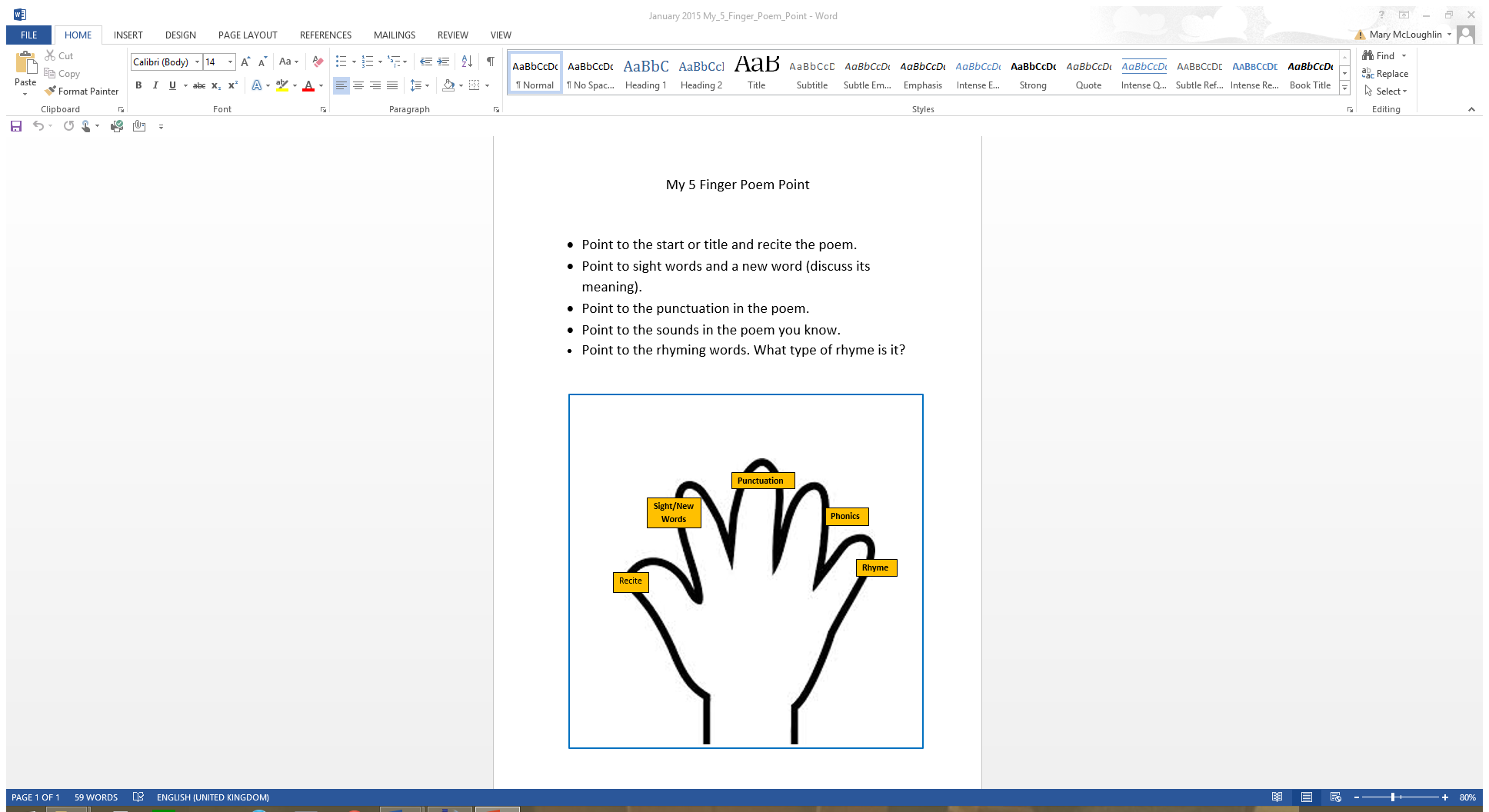 Point to the start or title and recite the poem.

Point to sight words and a new word (discuss its meaning).

Point to the punctuation in the poem.

Point to the sounds in the poem you know.

Point to the rhyming words. What type of rhyme is it?
The ‘Do’s for successful reading at home
Preparing
The Right Place	It is comfortable.	It is private and quiet.	It is where you won’t be interrupted.	It is where you can sit beside your child.The Right Time	It is when you are relaxed.	It is when your child is relaxed.	It is when you can both give all your attention to the reading.The Right Manner	It is positive.
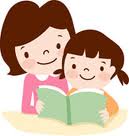 The ‘Do’s for successful reading at home
PraisingPraise makes your child feel good about themselves, makes your child feel good about reading, makes them want to try harder, lets them know what they are doing right.	Praise, praise, praise, praise and praise again! PausingPausing gives the child time to work things out for themselves, gives you time to think how to help.Try never to do anything for your child that they can do for themselves. ProbingThe purpose of reading is to get meaning.
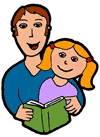 The ‘Don’t’s for successful reading at home
Comparisons
Every child is different, reading development can vary enormously from child to child. Try not to compare children.

Anxiety
Try not to worry about child’s reading development. The teacher will contact you should there be any concerns. Children pick up on their parent’s anxieties.

Covering the pictures
Children are taught to read using the pictures. Reading is about meaning.

Belief: “If it’s not hurting, it’s not working!”
Fluent readers don’t always need harder books. 
                                   They need a deeper understanding.
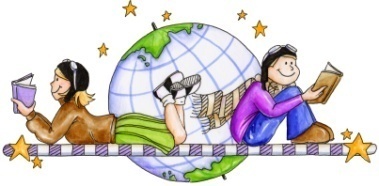 My 5 Finger Retell for Emergent Readers
Retell the story using your 5 fingers.
Thumb: Characters in the story are……..
Pointer: The setting is (e.g. home, school, farm, park etc.)
Tall Finger: The book was about………
Ring Finger: Point to a picture you liked and talk about it.
Little Finger: Did you like the story? Why? Or Why not?
Five-Finger Retell
Story
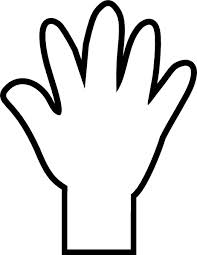 Setting
Picture
Discuss
Characters